Химические элементы
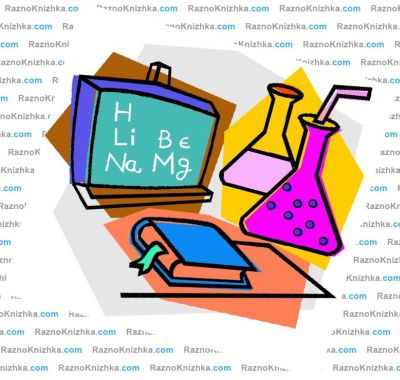 Урок - праздник
«Химический змей»
Р –  –  –  –
	                                                        –	Р –  –  –
 	                                                        –	 – Р –  –
                                                             –	–  – Р –  –
                                                         –  –  –  –  Р –  –
                                                         –  –  –  –  – Р
                                                          –  –  –  –  Р –  –
                                                           –  –  –  Р –  –
                                                           –  –  Р –  –  –  –  –
                                                            –  Р –  –  –  –  –
                                                                    Р –  –  –  –
Ответы к «химическому змею»
радий
аргон
барий
натрий
водород
фосфор
самарий
иттрий
цирконий
франций
родий
Головоломки
1. Как превратить город Ростовской области в химический элемент?
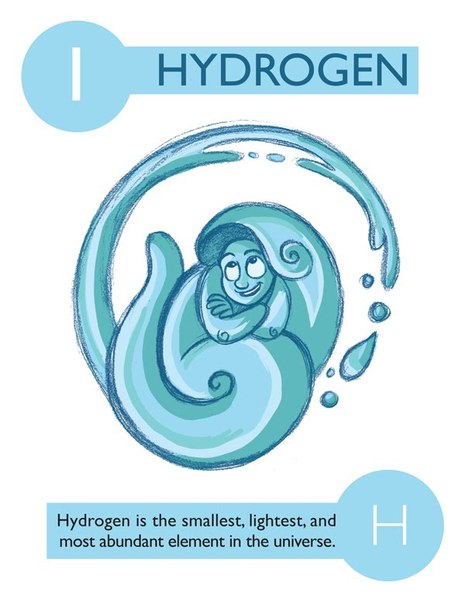 головоломки
2. Какой химический элемент начинается с «Н» и оканчивается тремя «Й»?
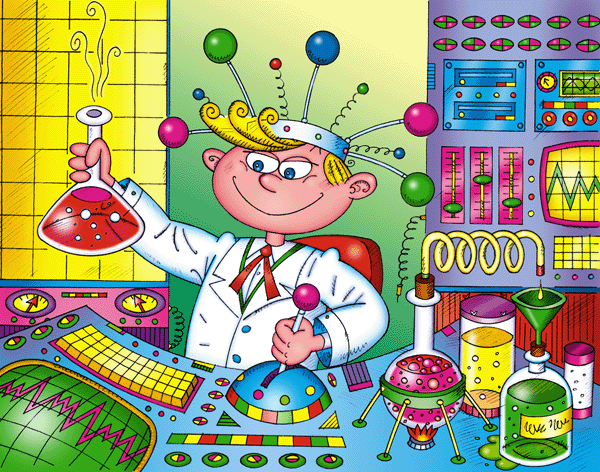 Головоломки
3. НКИКВЕАЛЬС
       Выплесни напиток, останется химический  элемент.
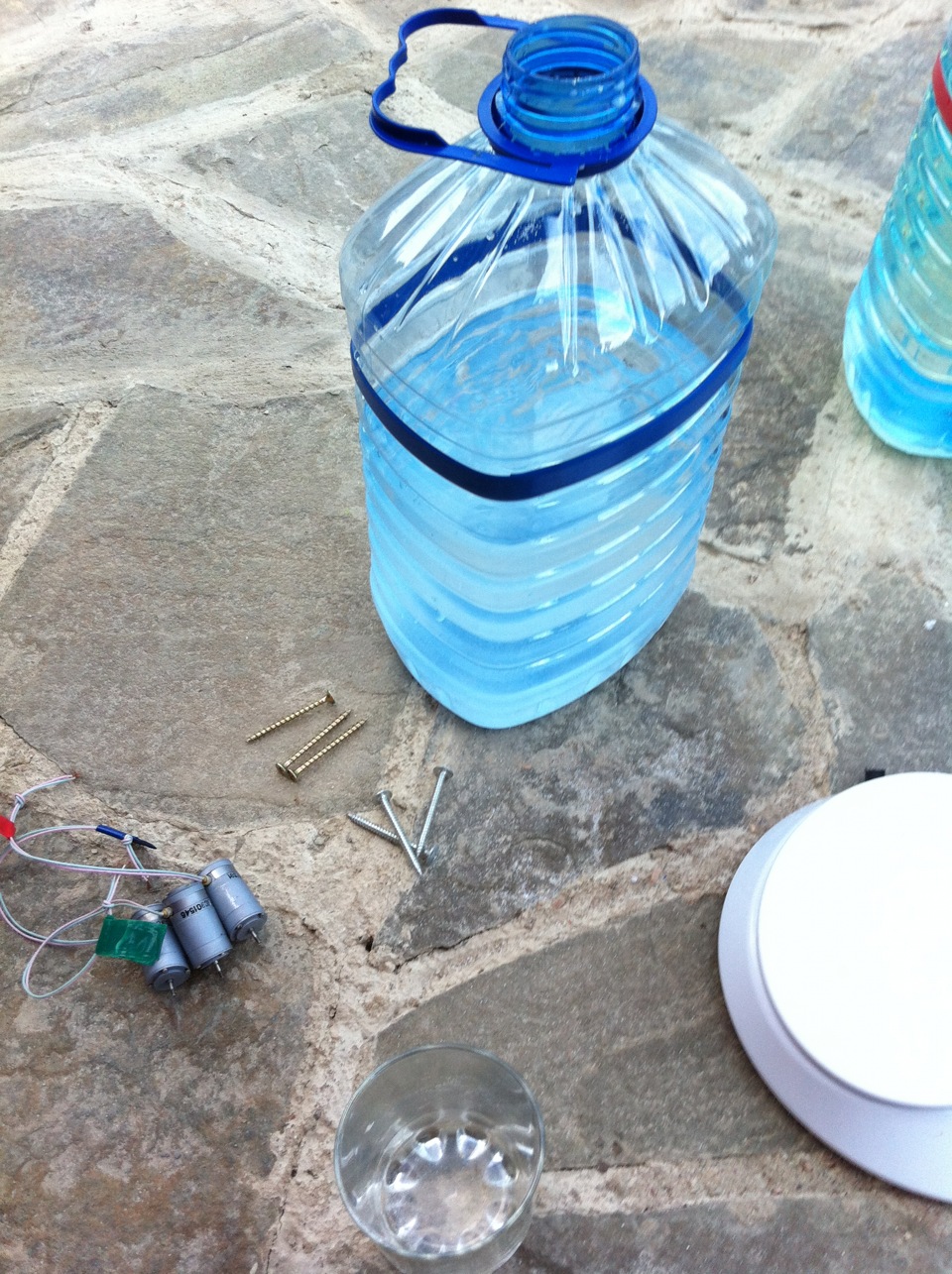 Головоломки
4. Название, какой бабочки связано с названием химического элемента?
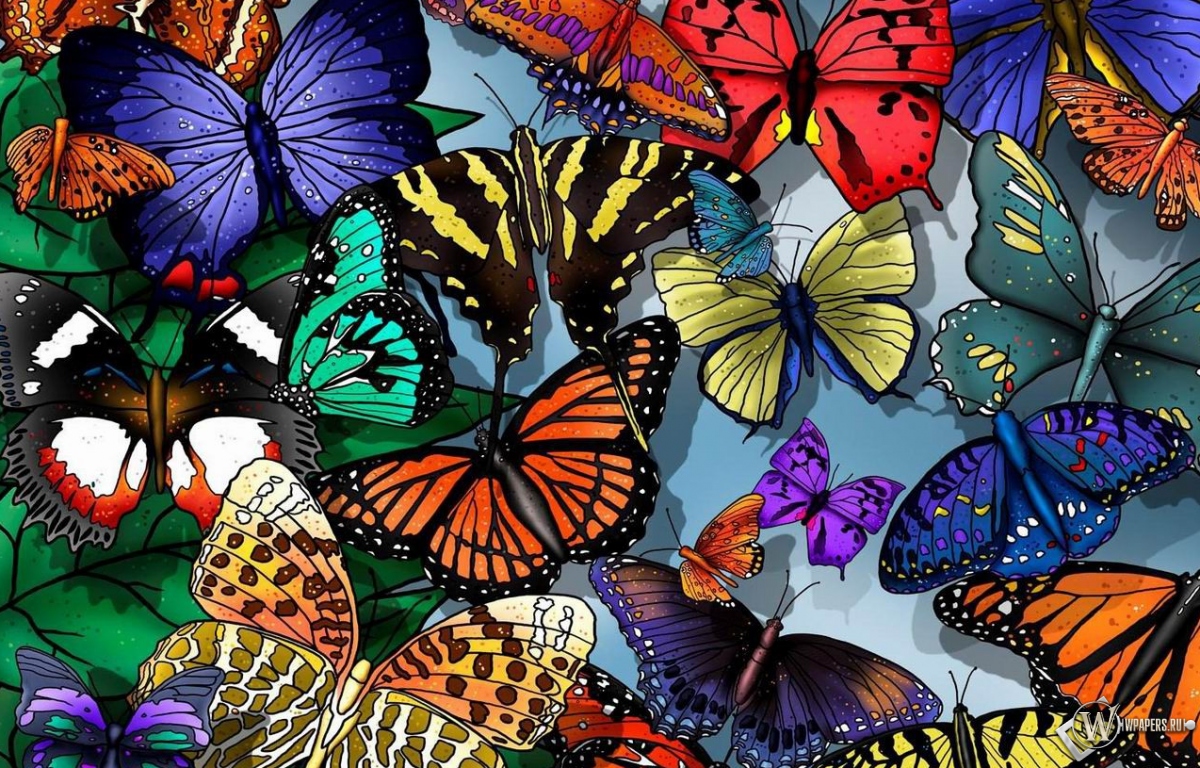 Головоломки
5. Убери первую букву в названии пресмыкающегося, чтобы получилось название химического элемента.
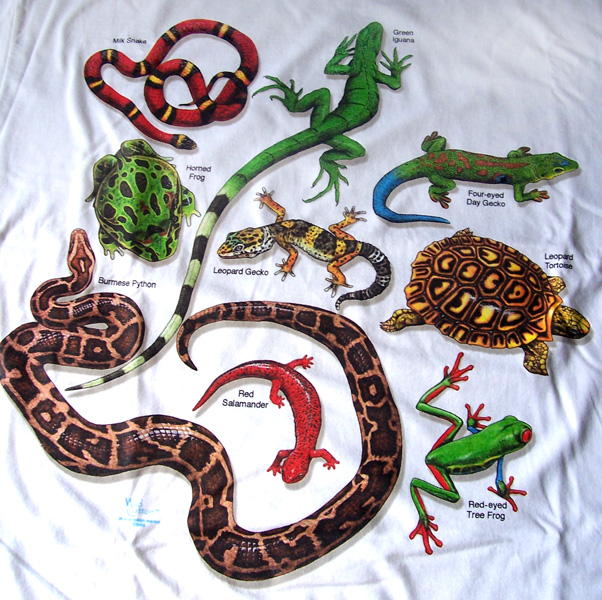 Головоломки
6. Какое название фазана связано с названием химического элемента?
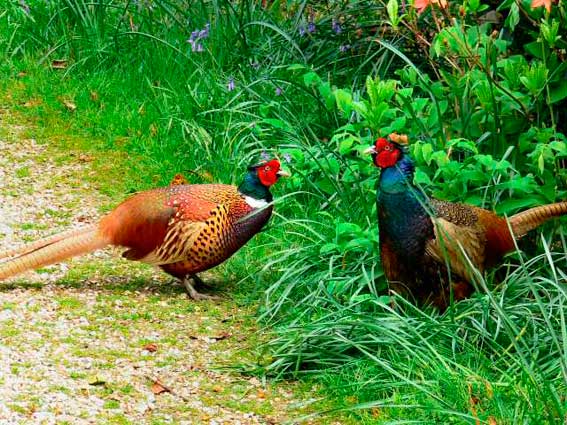 Головоломки
7. В слове ГОЛОВОЛОМКА найдите название химического элемента, не переставляя буквы.
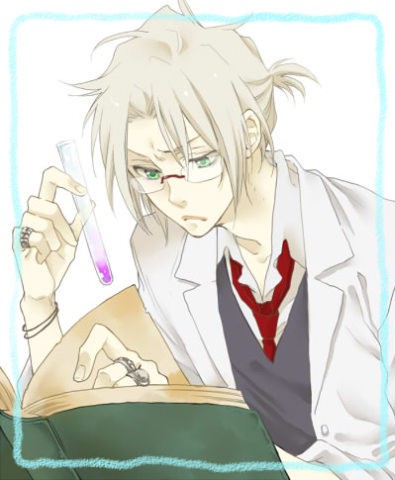 Головоломки
8. Поменяйте местоимение «Я» в названии одного из коралловых полипов на окончание «Й» и вы узнаете название химического элемента.
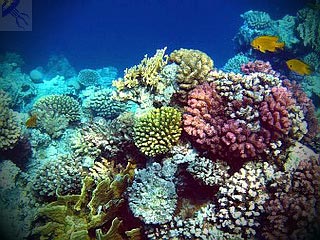 Головоломки
9. Химический элемент и город Мурманской области имеют одинаковое название. Какой?
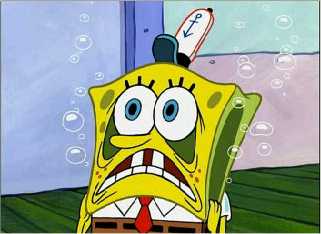 Головоломки
10. Название какого паука связано с названием химического элемента?
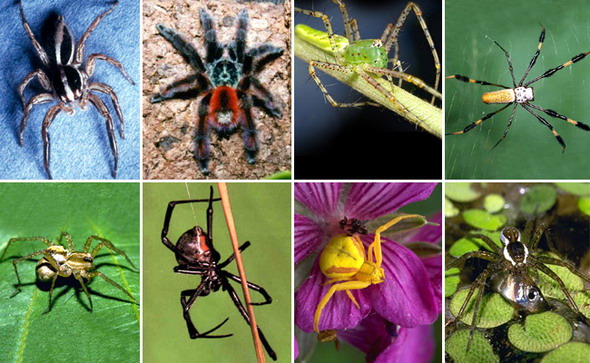 Тест напоминания
1. Как называется простое вещество, не разлагающееся при использовании обычных химических методов?
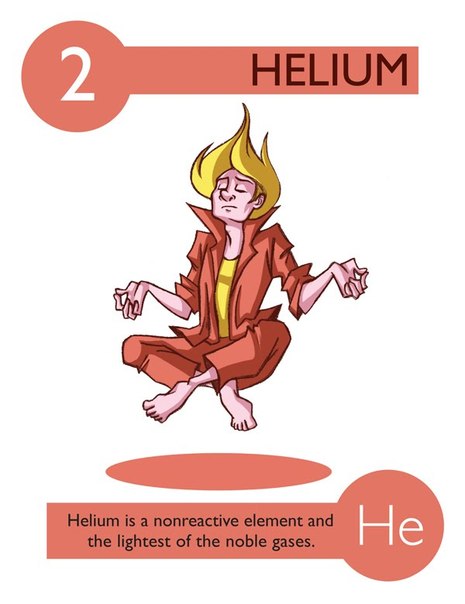 Тест напоминания
2. Как называется элемент, относящийся к явлениям и процессам, изучаемым химией?
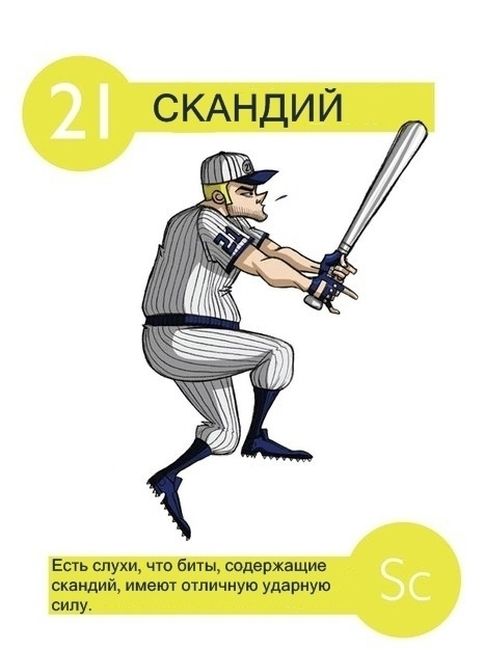 Тест напоминания
3. Как называется определённый вид атомов?
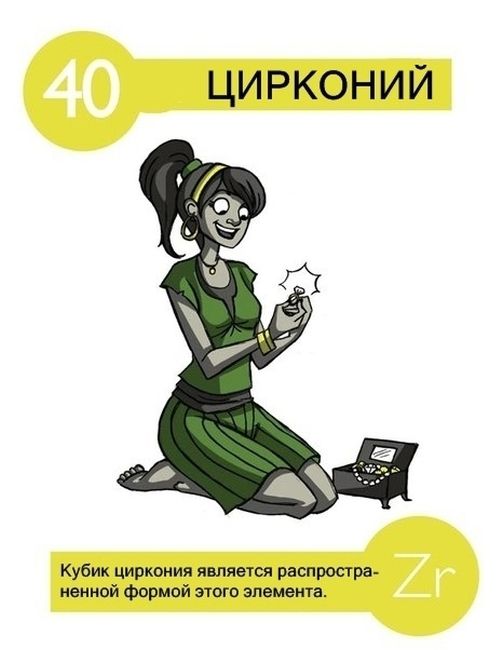 Тест напоминания
4. Как называются вещества, состоящие из атомов одного химического элемента?
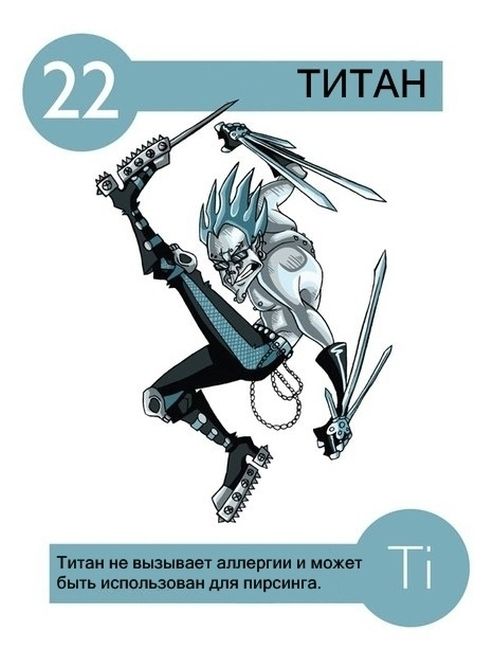 Тест напоминания
5. Как называется цифра, стоящая перед химической формулой?
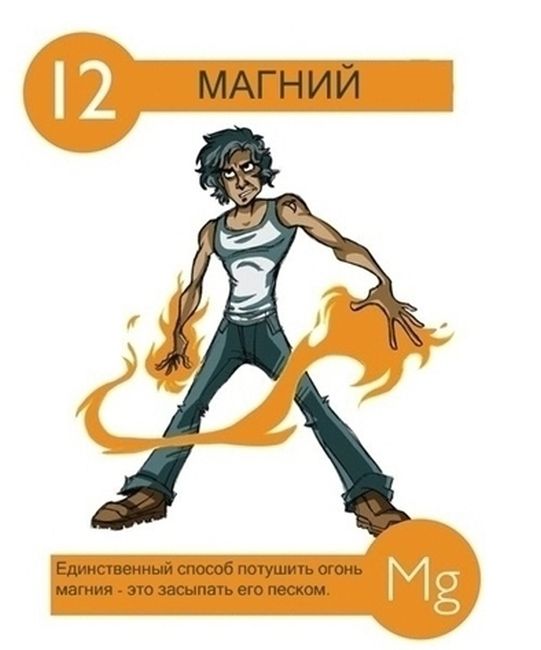 Тест напоминания
6. Как называется изображение элемента с помощью букв латинского алфавита?
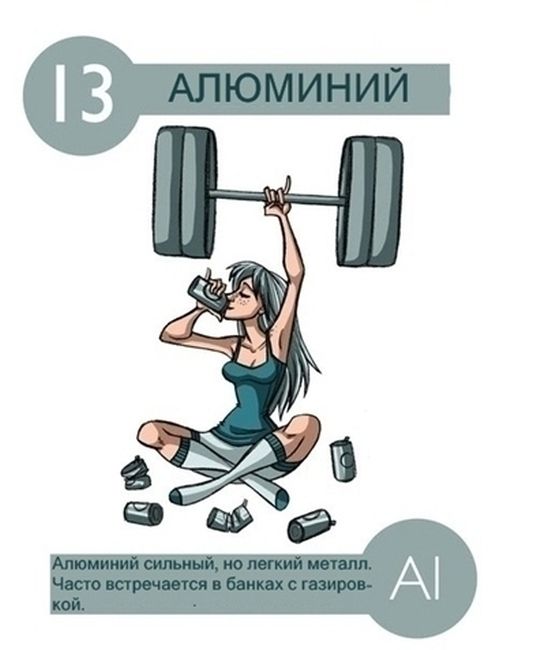 Тест напоминания
7. Как называются вещества, которые состоят из атомов разных химических элементов?
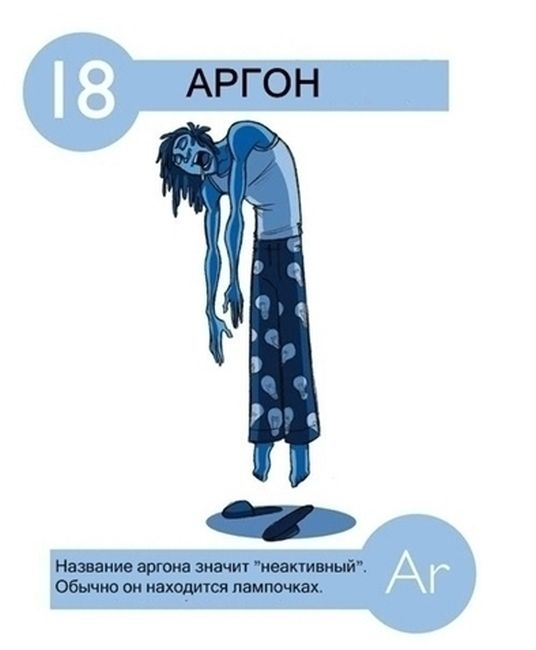 Тест напоминания
8. Как называется химический элемент, который добавляют к золоту, чтобы получить сплав, применяемый в ювелирном и зубопротезном деле?
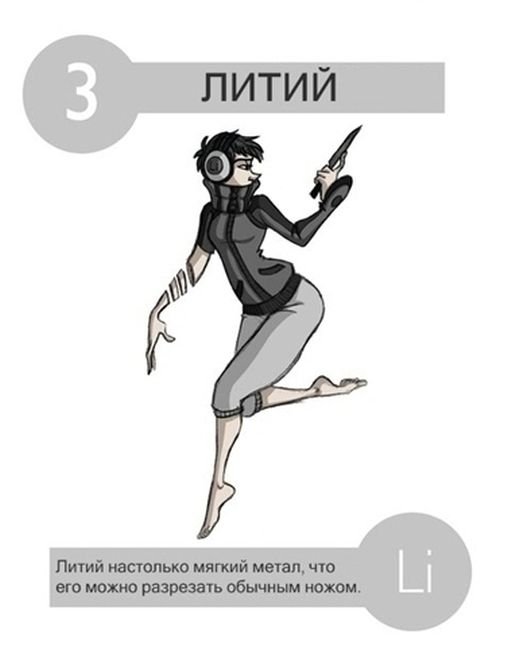 Ответы к тесту напоминания
1) элемент,  2) химический,  3) химический элемент,  4) простые, 5) коэффициент, 
6) символ – химический знак, 7) сложные, 
8) галлий
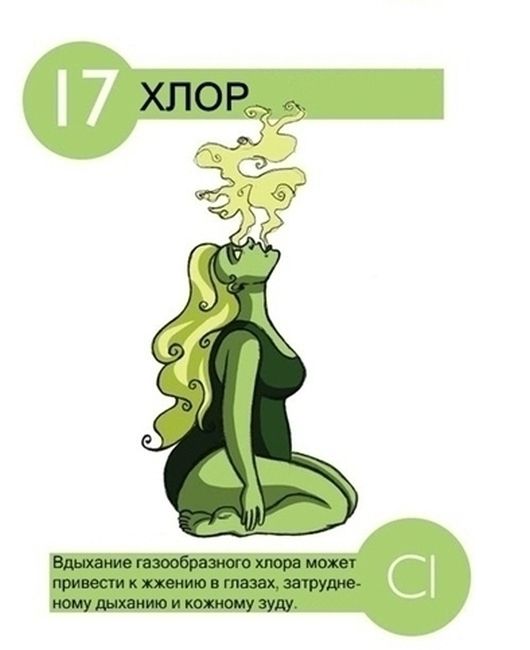 Выборочный тест
1. Какое из приведённых ниже веществ является простым веществом:
     а) алмаз,  б) вода,  в) поваренная соль?
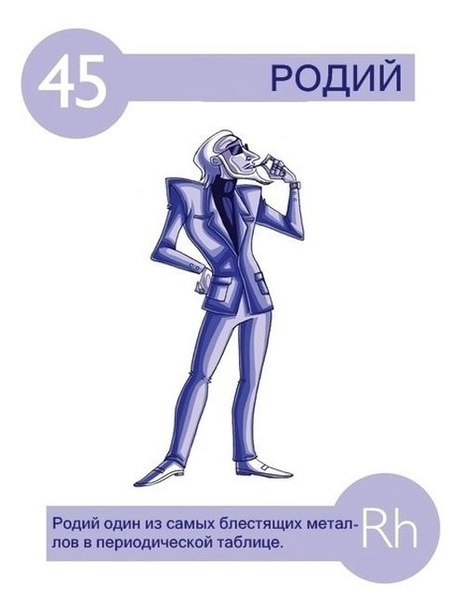 Выборочный тест
2. В каком из перечисленных ниже случаев кислород выступает как химический элемент:
    а) поддерживает дыхание и горение, 
    б) является одним из компонентов воздуха,  в) входит в состав воды и оксида углерода,   г) взаимодействует со многими простыми и сложными веществами?
Выборочный тест
3. Сложные вещества состоят из разных:
    а) химических элементов, б) простых веществ, в) сложных веществ.
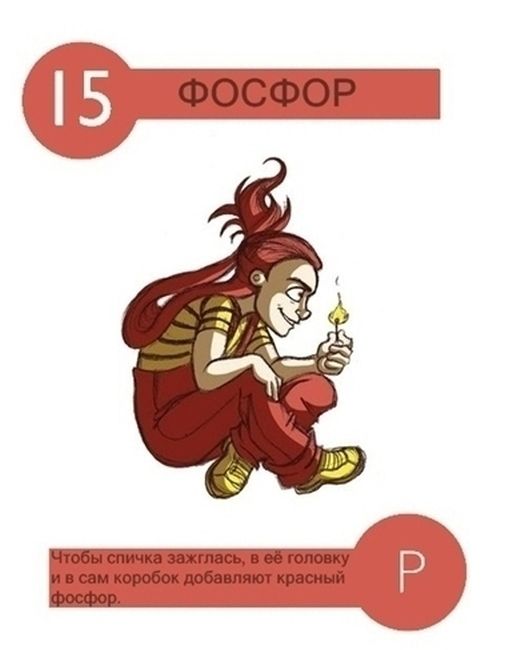 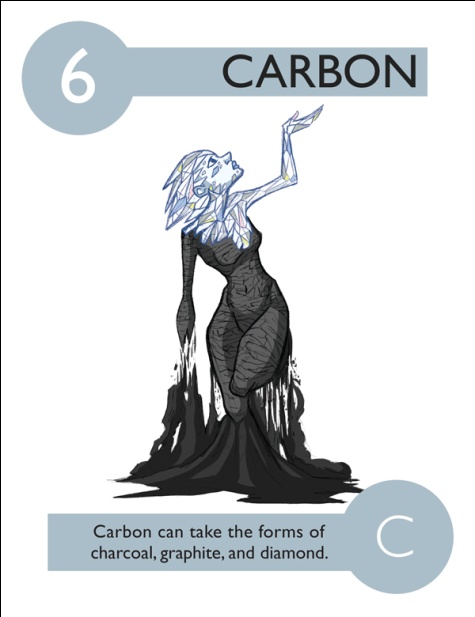 Ответы к выборочному тесту
Ответы:    1 – а,  2 – в,  3 – а
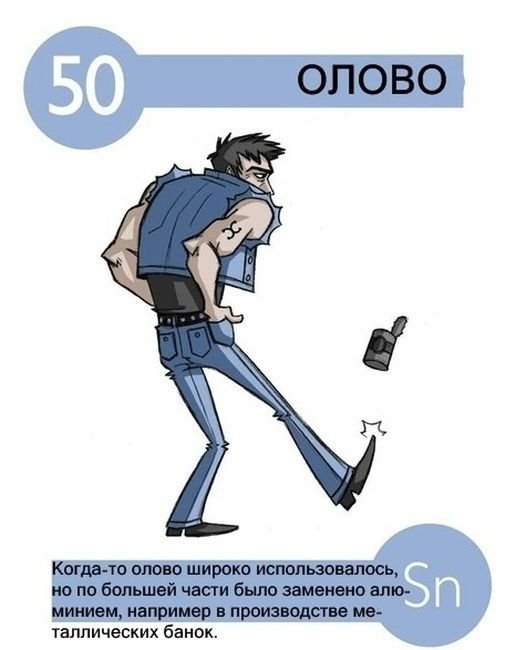 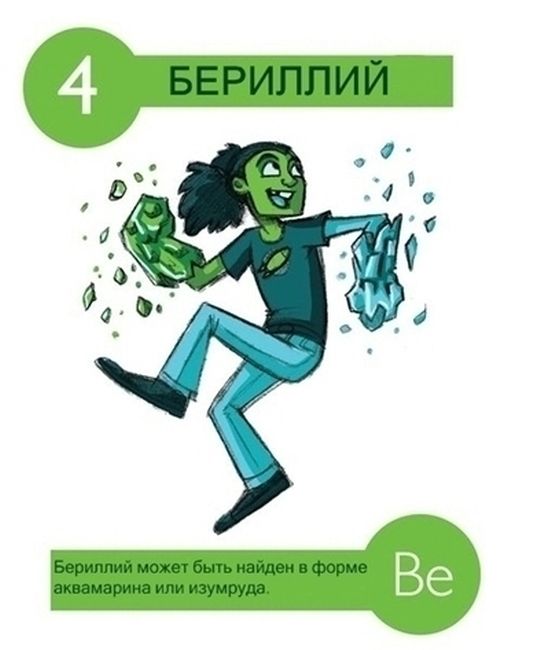 Кроссворд
Ответы к кроссворду
1-олово, 
2-йод, 
3-бром, 
4-водород, 
5-кислород, 
6-железо, 
7-серебро.
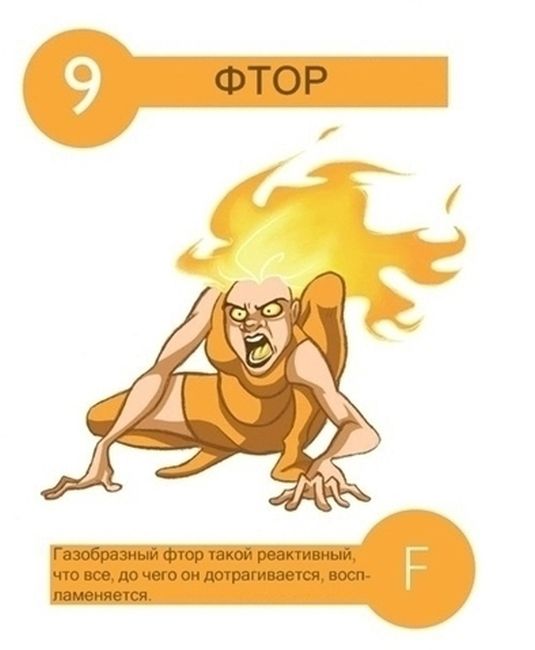 Соревнование
I                                                        II
    К –  –  –  –                                   Х – –  –
    И –  –  –  –                                  О –  –  –  –  
    Н –  –  –  –                                  М –  –  –  –  –
    К –  –  –  –  –  –                          И –  –  –  –  – 
    У –  –  –  –  –  –                          К –  –  –  –  –
    Р  –  –  –  –                                 О –  –  –  –
    С –  –  –  –                                  В –  –  –  –  –  –
Письменная работа
2) Вместо точек вставить слово «элемент» или слова «простое вещество».
а) атомы… меди входят в состав медного купороса;
б) молекула… кислорода в 16 раз тяжелее … водорода;
в) при образовании сульфида магния соединяются атомы … магния и … серы;
г) вода разлагается на … кислород и водород.
Письменная работа
3) Даны формулы веществ:  NO, Br2, H, CO2, Cl2, N, F. Одной чертой подчеркнуть символы химических элементов,  а двумя – формулы простых веществ.
Письменная работа
4) Даны формулы: C, Na, O2, O, Cl, Ca, P4. Какие из них представляют собой:
а) химический элемент,
б) простое вещество, 
в) химический элемент и просто вещество?
Ответы к письменной работе
1.а) элемента,  б) простого вещества, в) элемента, элемента, г) простые вещества.
    2. NO, Br2, H, CO2, Cl2, N, F
                 =     –            =    –   –
    3. а) O, Cl     б) O2, P4    в) C, Na
Рефлексия
На ½ листочка, лежащего на вашем столе,  изобразите солнце с лучами. Число лучей покажет насколько вы довольны уроком.